Hand hygiene compliance
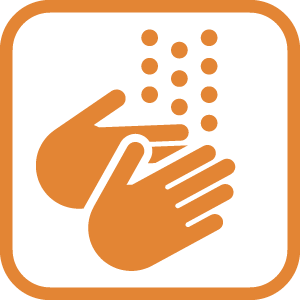 [Enter Unit NAME][Hand Hygiene Compliance]%[Enter MONTH YEAR]
AHS hand hygiene 
compliance target  90.0%
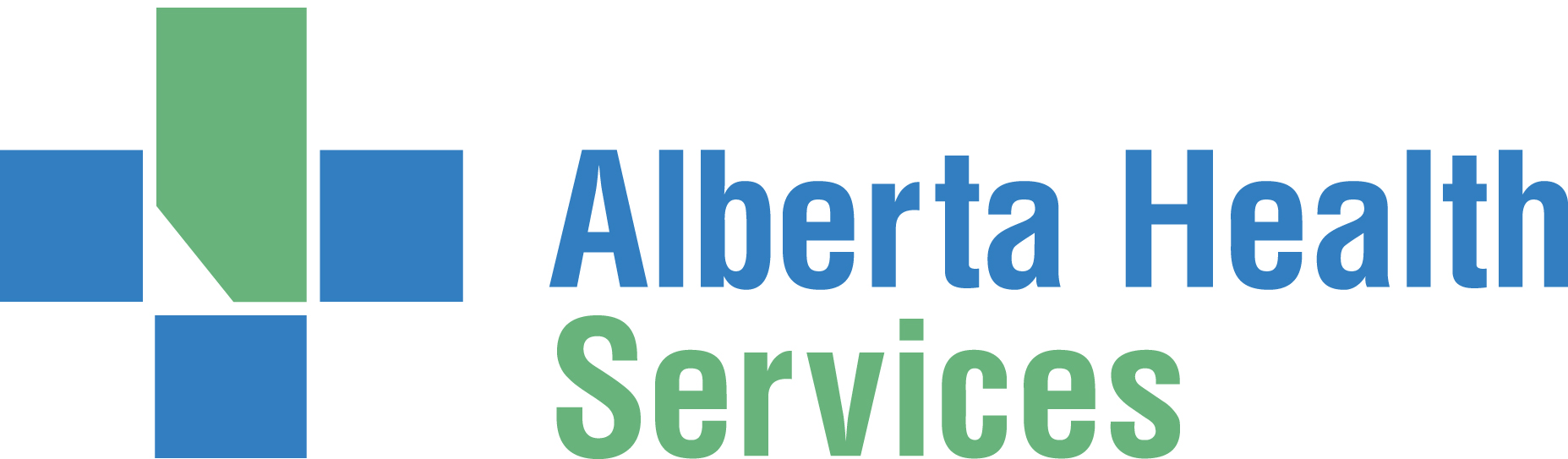 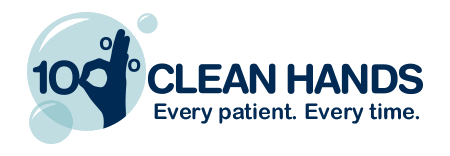